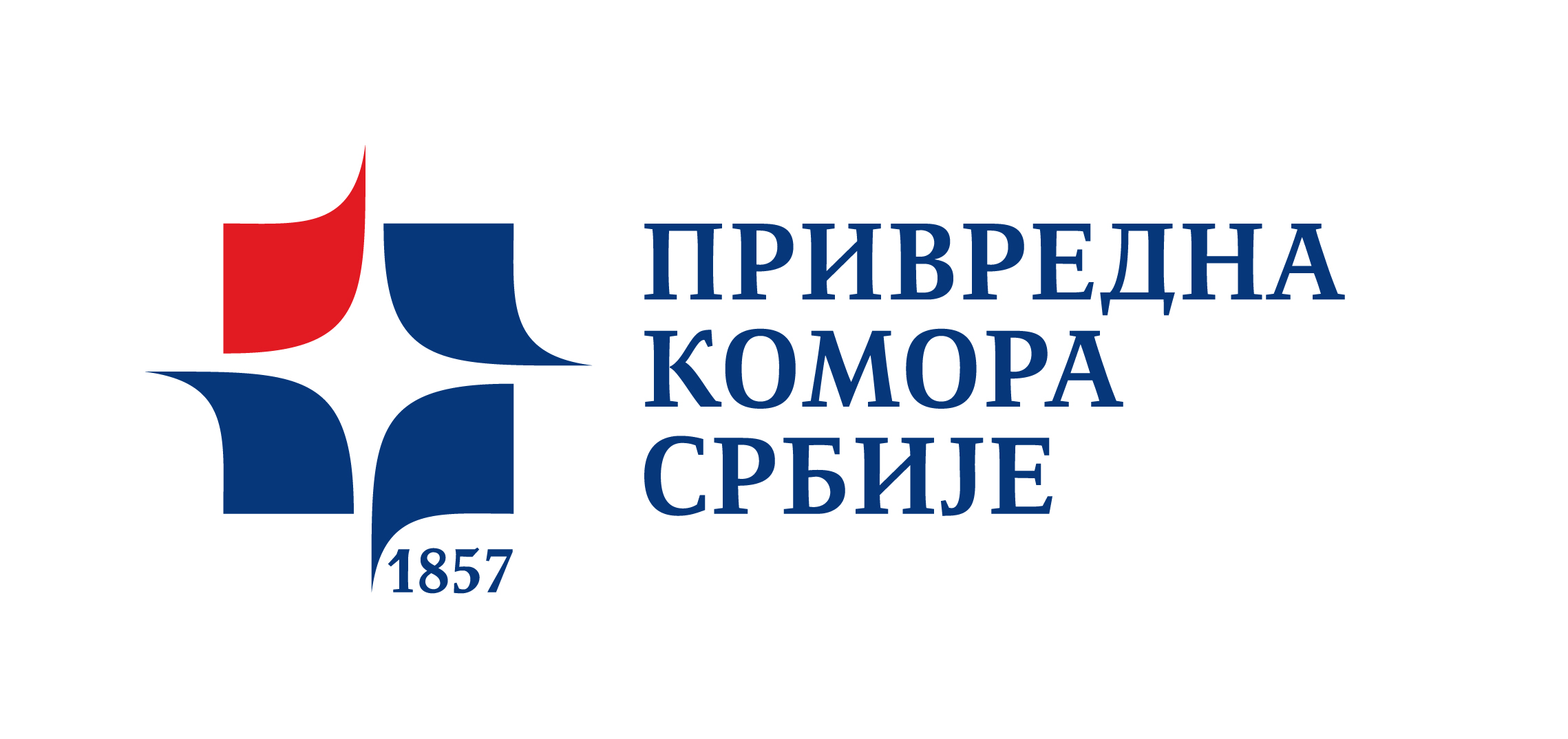 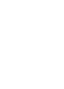 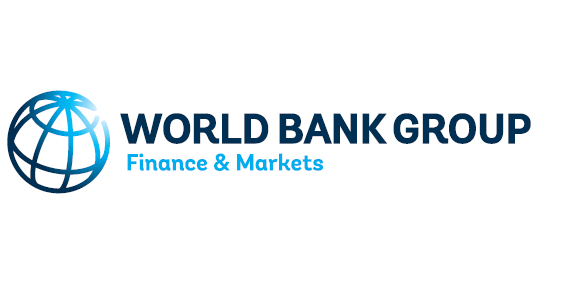 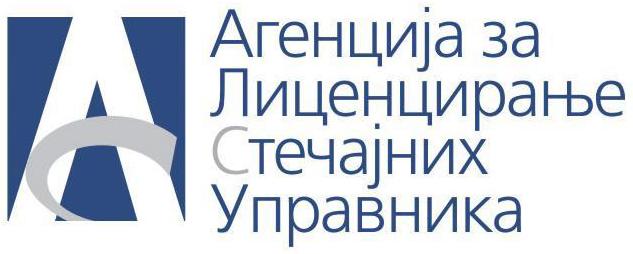 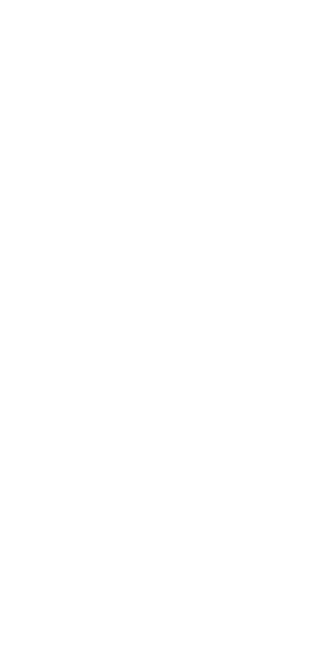 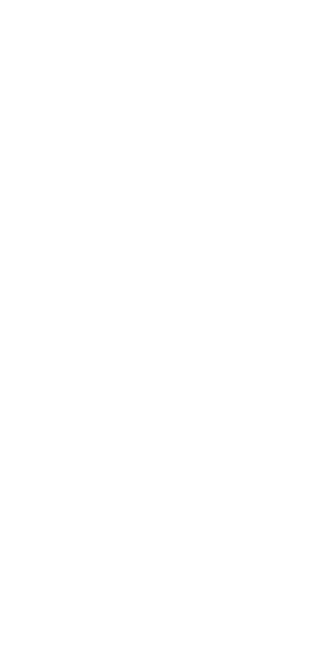 OРГАНИ СТЕЧАЈНОГ ПОСТУПКА:СКУПШТИНА ПОВЕРИЛАЦА И ОДБОР ПОВЕРИЛАЦА
ТИЈАНА ПЕТРОВИЋ
САВЕТНИК ЗА ПРАВНЕ ПОСЛОВЕ
Агенција за лиценцирање стечајних управника
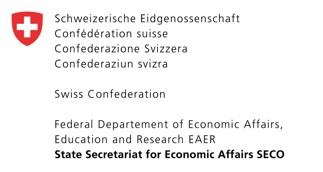 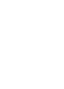 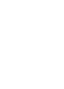 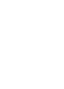 САДРЖАЈ

Уводне напомене
Скупштина поверилаца
Одбор поверилаца
Завршне напомене
УВОДНЕ НАПОМЕНЕ
Одлучујућа улога поверилачких у односу на судске органе  стечајног поступка
Српско стечајно законодавство
Један факултативни поверилачки орган
Два обавезна поверилачка органа
 Саветодавна и контролна функција
  Самосталност у одлучивању
СКУПШТИНА ПОВЕРИЛАЦА

Појам и настанак скупштине поверилаца
Састав скупштине поверилаца
Конституисање скупштине поверилаца
Доношење одлука скупштине поверилаца
Надлежност скупштине поверилаца
ПОЈАМ И НАСТАНАК СКУПШТИНЕ ПОВЕРИЛАЦА

Термин
Разлог за увођење овог органа у стечајно законодавство
Тренутак имплементирања у српско стечајно право
САСТАВ СКУПШТИНЕ ПОВЕРИЛАЦА
Стечајни повериоци
Пријава потраживања
Оспорено потраживање
Моменат престанка чланства у скупштини поверилаца
Разлучни повериоци 
До висине потраживања за која учине вероватним да ће се појавити као 	стечајни повериоци – процена вредности имовине
Право или дужност
КОНСТИТУИСАЊЕ СКУПШТИНЕ ПОВЕРИЛАЦА
Моменат оснивања
Сазивање седница скупштине поверилаца и руковођење
Стечајни управник и стечајни повериоци - ЗСП
Стечајни судија – прво поверилачко рочиште – ЗСП и ЗС
Предедник скупштине поверилаца , као примарни сазивач – касније седнице
Стечајни повериоци чија су потраживања већа од 20% укупних, као секундарни сазивачи
Укидање одлуке од стране стечајног судије
Избор председника скупштине поверилаца и чланова одбора поверилаца
Обавештавање о седницама скупштине поверилаца
Огласна табла и електронска огласна табла суда
Објављивање у два високотиражна дневна листа која се дистрибуирају на територији целе РС
Одлука скупштине поверилаца о другачијем начину обавештавања
Недостатак средстава за објављивање
ДОНОШЕЊЕ ОДЛУКА СКУПШТИНЕ ПОВЕРИЛАЦА
Гласање сразмерно висини потраживања
Већина присутних чланова у односу на двотрећинску већину
Гласање приликом доношења одлуке о банкротству
стечајни повериоци који учине вероватним да њихова потраживања износе више од 70% њихових укупних потраживања
стечајни повериоци који учине вероватним да њихова потраживања износе више од 50% њихових укупних потраживања
Разлучни поверилац као стечајни поверилац
Дилема: пријављена или неоспорена потраживања
НАДЛЕЖНОСТ СКУПШТИНЕ ПОВЕРИЛАЦА

Доношење одлуке о банкротству
Бира и опозива председника скупштине поверилаца и чланове одбора поверилаца из реда стечајних поверилаца – кадровска надлежност
Разматрање извештаја стечајног управника о току стечајног поступка и стању стечајнe масе - надзор
Разматрање извештаја одбора поверилаца – надзор
Вршење других послова
ОДБОР ПОВЕРИЛАЦА

Састав одбора поверилаца
Обавеза достављања адресе
Доношење одлука одбора поверилаца
Надлежности одбора поверилаца
Одговорност одбора поверилаца
Награда и накнада трошкова члановима одбора поверилаца
САСТАВ ОДБОРА ПОВЕРИЛАЦА
Стечајни и разлучни повериоци (члан 38а ЗС)
Избор чланова одбора поверилаца
Скупштина поверилаца и разлучни повериоци
Запослени као члан одбора повериоца
Међусобно повезана лица и лица повезана са стечајним дужником
Председник одбора поверилаца
Престанак чланства 
Отказ, разрешење, оспоравање потраживања у целости
Разрешење - Скупштина поверилаца и: стечајно веће (ЗСП)/стечајни судија (ЗС)/стечајни судија и разлучни поверилац (најновије измене)
Предлог (4)
САСТАВ ОДБОРА ПОВЕРИЛАЦА

Формирање одбора поверилаца од стране суда
Прво поверилачко рочиште без формираних поверилачких органа
ЗС пре измена- пет поверилаца чија су појединачна необезбеђена потраживања највећа врши дужност одбора поверилаца
Најновије измене ЗС – члан 38б - дужност одбора поверилаца врше четири стечајна повериоца и један разлучни поверилац са највећим износом потраживања, за који постоји вероватноћа намирења из оптерећене имовине, по процени стечајног судије
Седнице одбора поверилаца
Руковођење и сазивање – председник одбора поверилаца на захтев више од половине чланова или на захтев разлучног повериоца као члана – рок од 15 дана
Стечајни управник и стечајни судија
Број чланова одбора поверилаца
ОБАВЕЗА ДОСТАВЉАЊА АДРЕСЕ

Обавеза достављања контакт података суду и стечајном управнику
Отварање интернет адресе за комуникацију
Адреса и телефон – измене и допуне закона
Смањење трошкова, сузбијање злоупотреба, немогућност одбијања пријема
ДОНОШЕЊЕ ОДЛУКА ОДБОРА ПОВЕРИЛАЦА

Гласање по главама – aпсолутна већина
Одлучујући глас председника одбора поверилаца
Замена члана обора повериоца – замена гласа од стране заступника са специјалним пуномоћјем
НАДЛЕЖНОСТ ОДБОРА ПОВЕРИЛАЦА

Давање/ускраћивање сагласности на радње стечајног управника
Давање мишљења на радње стечајног управника
Подношење обавезујућих предлога и захтева стечајном судији или стечајном управнику
Предлог за разрешење СУ
¾ чланова са или без других разлога који су у вези са испуњавањем обавеза стечајног управника
Предлог на првом поверилачком рочишту или најкасније 60 дана од дана његовог одржавања
Подношење примедби (на рад стечајног управника, на метод продаје) и жалби
Прикупљање информација о стечајном поступку – анализа пословања стечајног дужника и предузетих радњи стечајног управника
Извештавање скупштине поверилаца
ДАВАЊЕ/УСКРАЋИВАЊЕ САГЛАСНОСТИ НА РАДЊЕ СТЕЧАЈНОГ УПРАВНИКА
Решавање спорног односа путем медијације
Прелиминарна и коначна награда стечајном управнику
Давање сагласности на радње од изузетног значаја: закуп
Обавештење стечајног судије и захтев одбору поверилаца
15 дана пре предузимања радње
Инертност одбора поверилаца – 8 дана
Давање у закуп имовине стечајног дужника, оптерећене разлучним или заложним правом 
Чињење вероватним да се обезбеђено потраживање може намирити из оптерећене имовине која се издаје у закуп
Рок од 8 дана за изјашњење разлучног, односно заложног повериоца
Процена вредности имовине – 12 месеци; додатни рок од 30 дана
Судска пракса – остајање при раније закљученим уговорима – Златибор, 2016. године
ОДГОВОРНОСТ ОДБОРА ПОВЕРИЛАЦА

Одговорност према скупштини поверилаца од стране стечајних поверилаца, односно разлучним повериоцима (разлучни поверилац као члан одбора поверилаца) - разрешење
Одговорност према осталим повериоцима за накнаду штете
Намера и крајња непажња
Рок застарелости
НАГРАДА И НАКНАДА ТРОШКОВА

Појединачно сношење трошкова као правило
Стварни и нужни трошкови одбора поверилаца
Целисходност у конкретном случају
Докази о основаности и висини трошкова
Одобрење од стране стечајног судије
Зависност од прилива средстава
Накнaда се сматра трошком стечајног поступка
ЗАВРШНЕ НАПОМЕНЕ

Смисао и циљ измена и допуна из 2017. године
Значај и домет измена и допуна у погледу устројства и функционисања поверилачких органа
ХВАЛА НА ПАЖЊИ